NEH Summer Institute: 
Incarceration and the Humanities
2019
Race, Education and Reintegrating Formerly Incarcerated Citizens
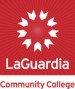 Joni Schwartz  &  John R. Chaney             
                          June 25, 2019
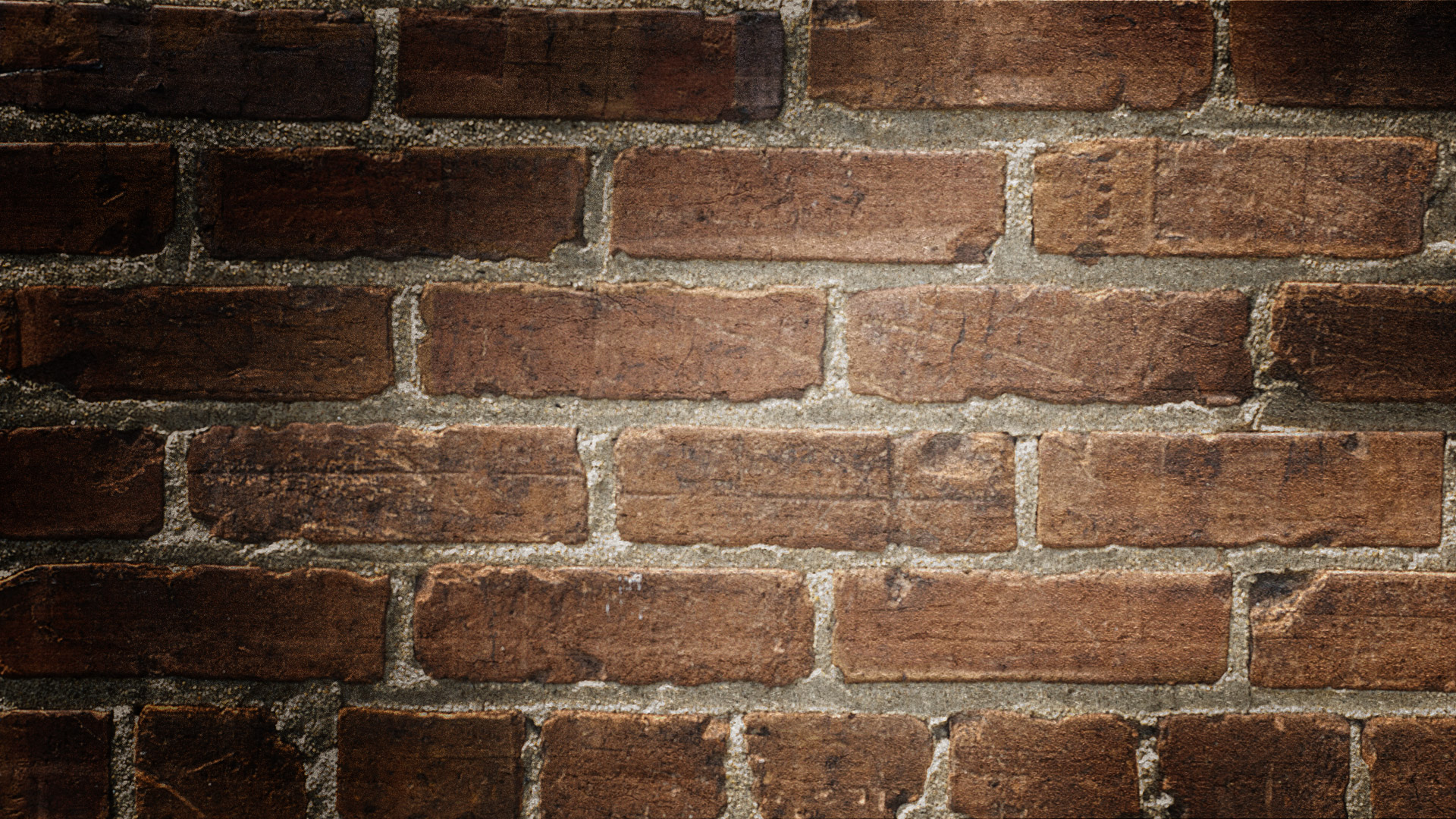 OVERVIEW    OF RESEARCH
Research designs and process
How is LAGCC currently involved with youth and adults who are incarcerated, formerly incarcerated, or at risk, and their families? 

What programs and services are provided?

How could/should the college become more engaged? 

How can the college improve its internal connections and its relationships with external players to provide educational opportunities for those impacted by the criminal justice system?
PRESIDENT MELLOW FORMED A TASK FORCE IN 2016 TO FIND OUT:
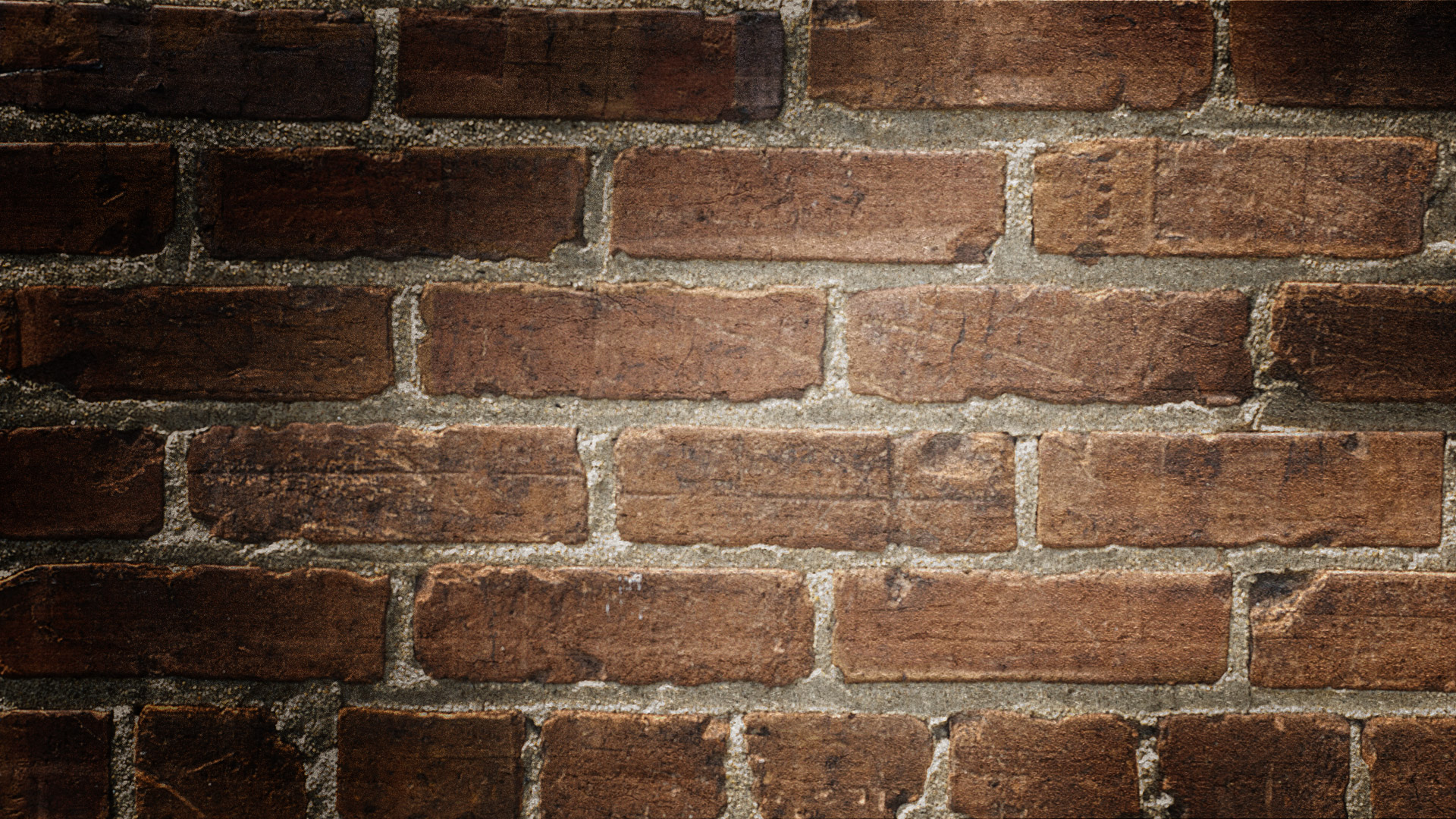 Correctional Education Initiatives at LaGuardiaProcess
COMMUNITY Roundtables
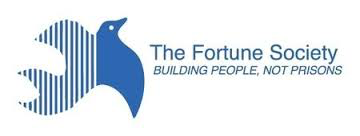 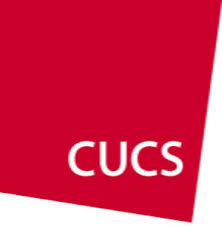 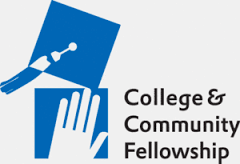 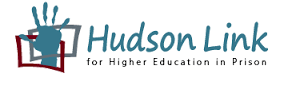 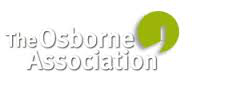 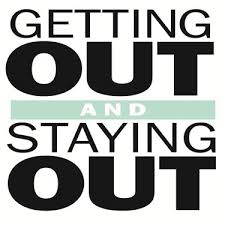 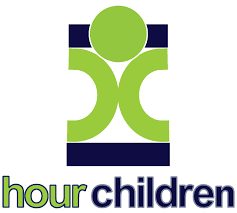 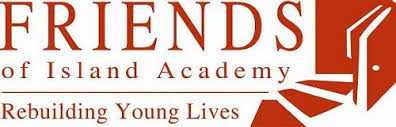 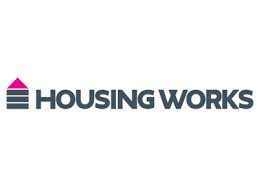 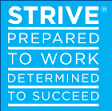 [Speaker Notes: NEED VISUAL HERE
STAR OF DAVID
CRUCIFIX
MOSQUE 
ETC.

Religious organizations 
Jewish Community Relations Council
A.M.E. Bridge Street Church]
Research design and methodology
FINDINGS
Address  needs
OPPORTUNITIES
LaGuardia’s SELF ASSESSMENT
Unique Qualification: Since 1983 LaGuardia has worked in the whole continuum of correctional education, inside prisons and jails (Hired! Program for women 2014, CUNY Next Steps 2015-present) and w. formerly incarcerated (e.g. CUNY Catch and CUNY Fatherhood Academy).
Unique Qualification: Largest public noncredit education and workforce development program in the tri-state area. Resource for remediation and for prevention programs.
Unique  Qualification: LaGuardia has a huge spectrum of credit and non credit  services, e.g., Wellness Center, One Stop, Black Male Empowerment Cooperative, Multicultural Exchange, Veterans’ office.
Unique Qualification: LaGuardia is strategically located in LIC and facilitates access to underrepresented groups. The college is adjacent to Queensboro Correctional facility and within easy reach of Rikers Island jail, Edgecombe and downstate prisons
Unique Qualification: Can host and facilitate faculty seminars, student focus groups, seminars, round tables.
[Speaker Notes: ACE box:
Combined Recommendations (2). 
LaGuardia’s unique qualifications:
We are a remedial resource and that is a unique place for us 
We have experience with people who are formerly incarcerated since 1983 and continuing today with CUNY Next Steps 

We also focus on PREVENTION programs, e.g., 
ACE’s Community Justice programs 
Summer Youth Employment Program (for at risk youth) 
Young Adult Internship Program   
 Slide 13: Change to “The college is within easy reach of Rikers Island jail (a NYC facility), adjacent to Queensboro Correctional facility (a NYS facility), with easy access to  Edgecombe and Lincoln Correctional facilities (NYS facilities in Manhattan); and NYSDOCCS facilities Sing Sing, Bedford Hills (female) and Taconic (female) correctional facilities in downstate NY.]
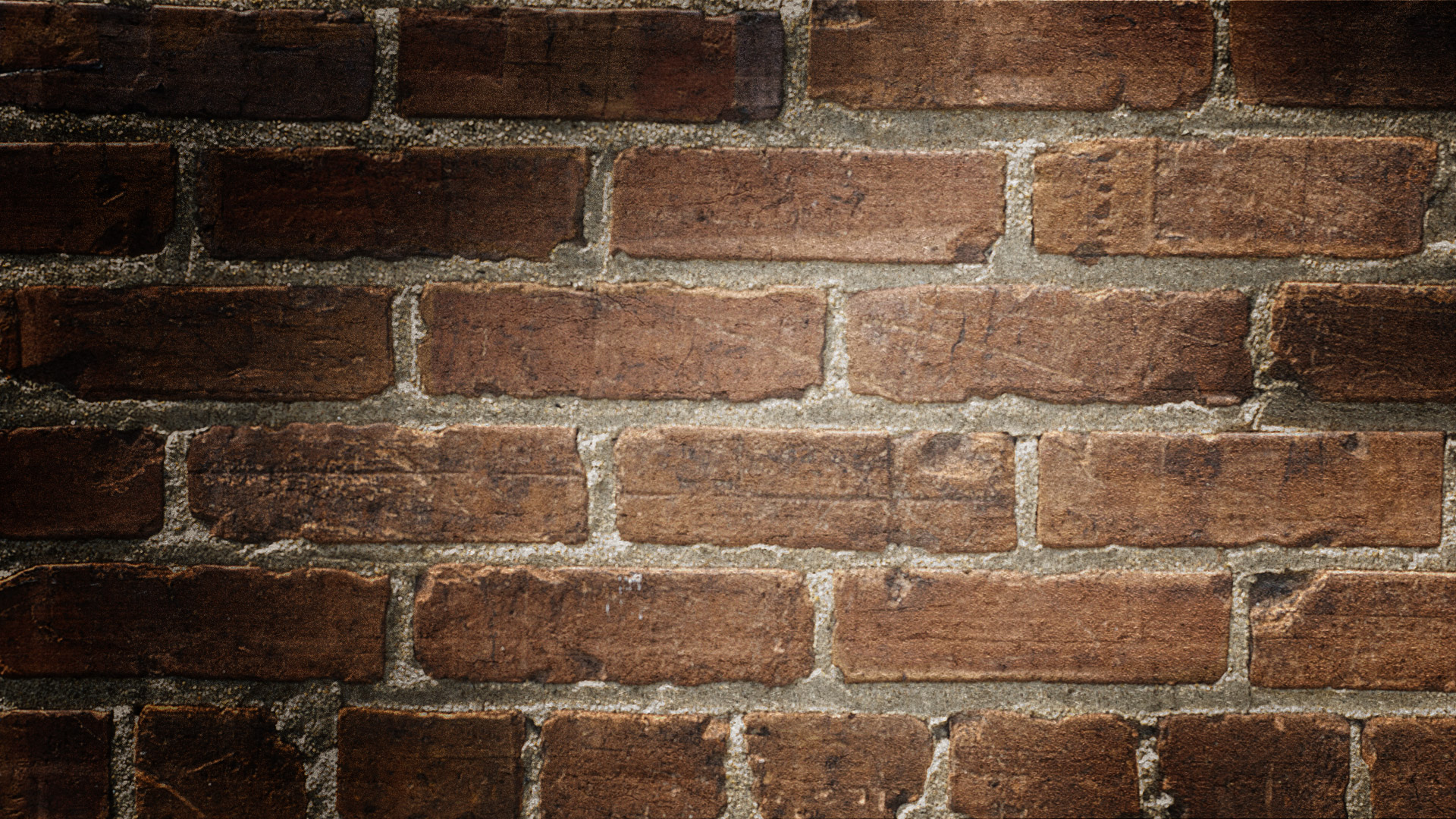 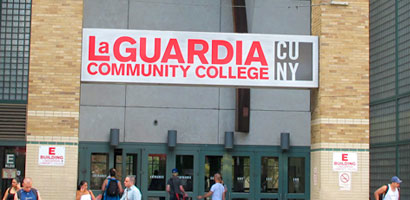 [Speaker Notes: 1. ACE programs (high school equivalency, Green Training, Fatherhood Academy [50% involved with criminal justice system], Young Adult Internship Program, Justice Community Programs)

2. College Initiative : John Jay

3. Outreach to jails and prisons: Change spelling to ‘’Queensboro Correctional Facility’’

Queensborough Correctional Facility and Edgecombe
Rikers CUNY Next Steps

4. Admissions 
ACE 20% incoming class]
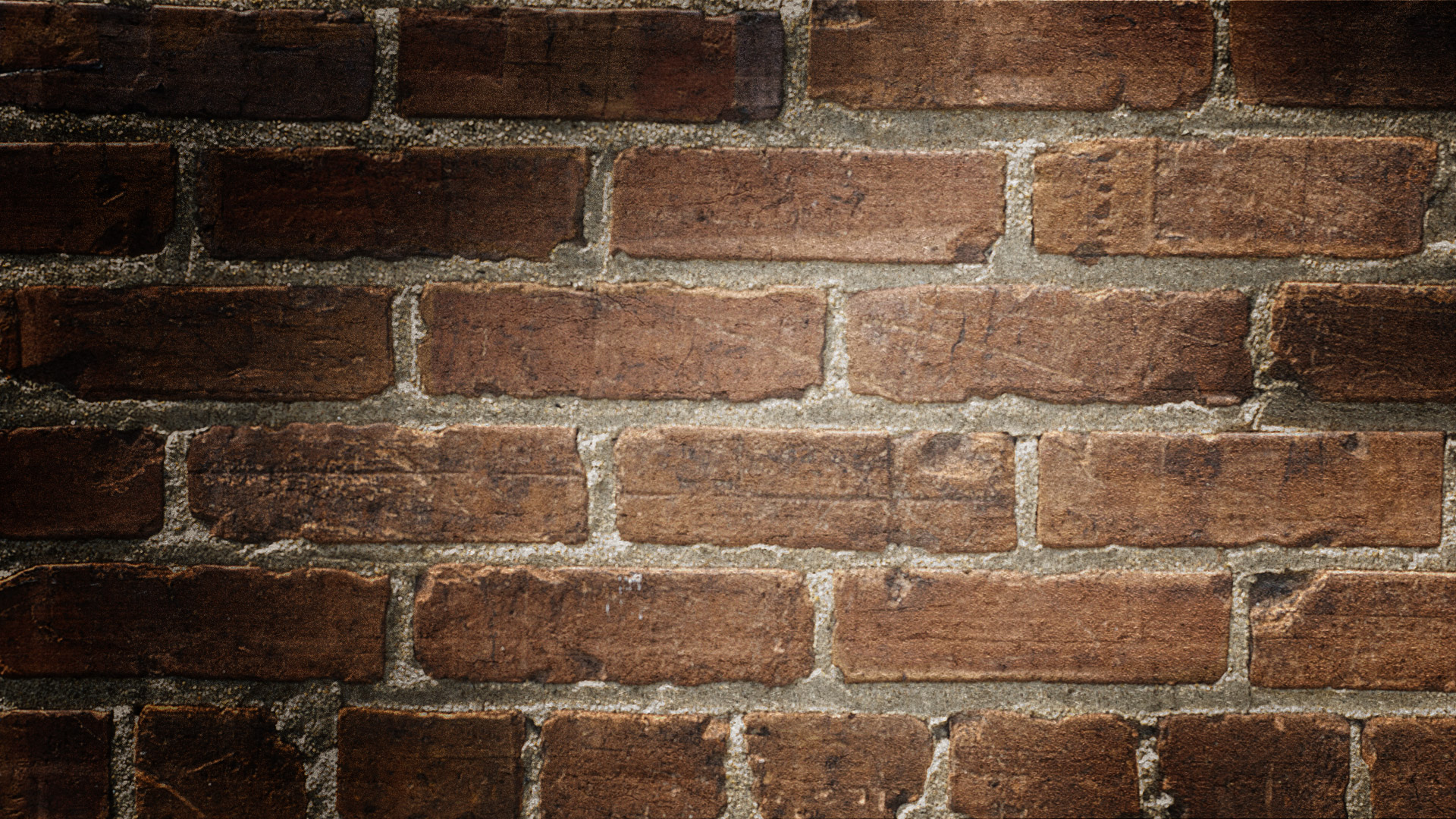 Existing Programs & Services
[Speaker Notes: Slide 9: Add “Participation at Queensboro C. F. Reentry Resource Fairs”]
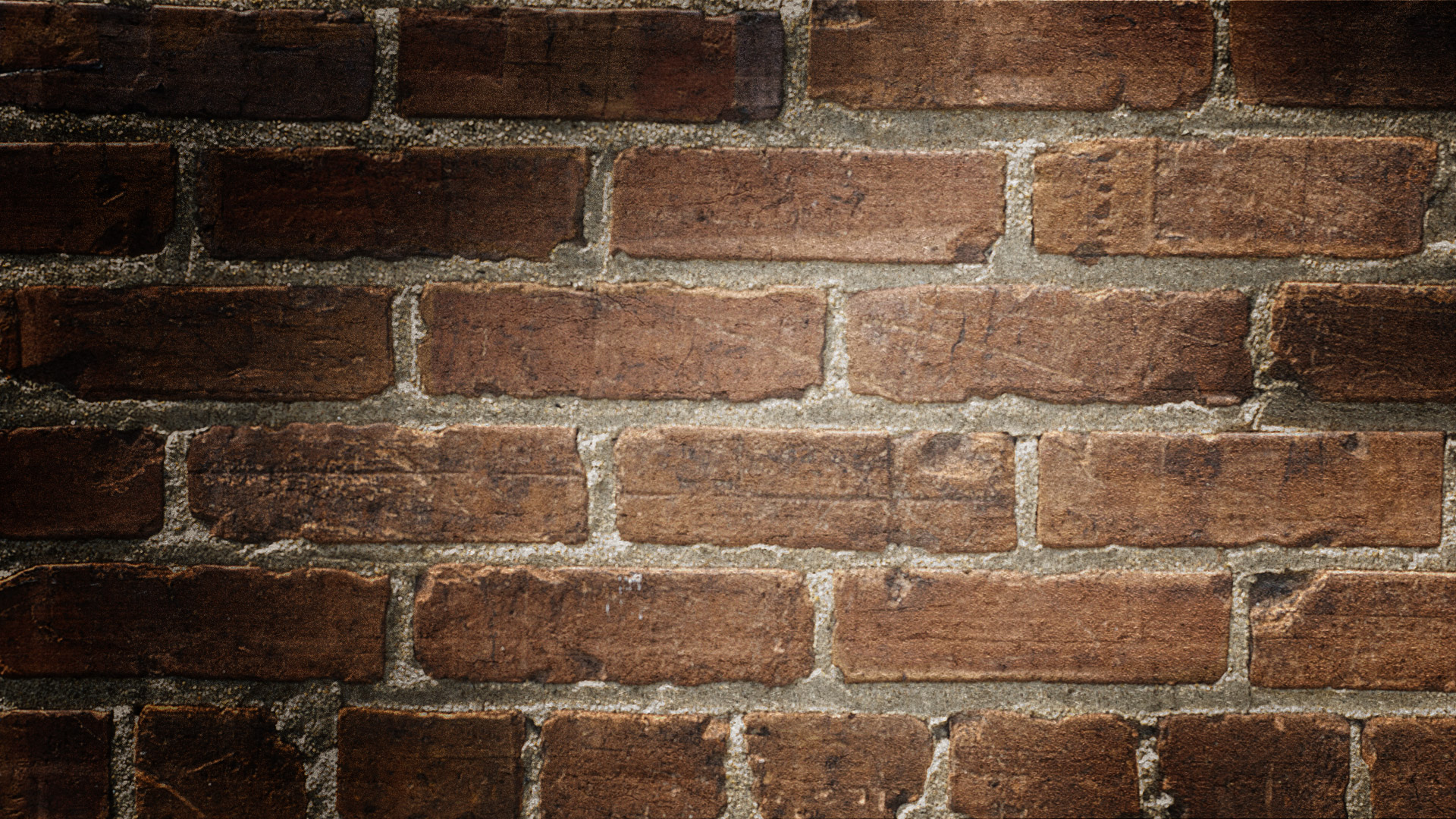 Existing Programs & Services
BUT……

UNCOORDINATED

FRAGMENTED

AD HOC
[Speaker Notes: Slide 9: Add “Participation at Queensboro C. F. Reentry Resource Fairs”]
PHENOMENOLOGICAL STUDY FINDINGS
Recidivism NEW SOCIAL CAPITALACADEMIC CULTUREMENTORINGRACE MATTERSEDUCATIONAL TRAUMAGIFTS FROM THE DARK
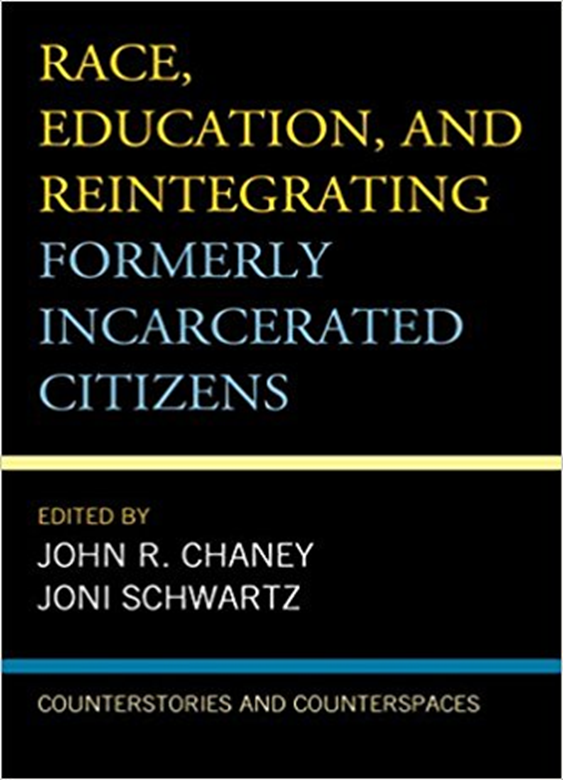 Highlight
Lorem ipsum dolor sit amet, cnsectetur adipiscinglit.. Curabitur vehicula aliquam rhoncus. Integer malesuada
“I think coming to school changed me in more ways than one, not just furthering my education, but it gave me more of a purpose.” Male, 22 
“Being exposed to a new world, basically.” Male, 30
“I got locked up and I didn’t like the decisions that led me there.” Male, 25
“At the time, when I came here, I had a choice—I was on probation, right? I was still caught up in some stuff that I shouldn’t be doing, so the choice was either go back to school or go back to prison. So I chose school.” Male, 35 

Documentary segment
Student Voices – Dreams and Aspirations
Potential barriers
[Speaker Notes: Emotional and educational trauma   -- another box]
Family members want to help and prevent others from getting into trouble with the law
“I feel like if I can give some kind of insight, some kind of advice, if I can give something, then it will help.” Wife, 42
“I can see where they went astray in their life. I try to learn from that. I learn from what they told me not to do growing up. Don’t be like that, keep straight, stuff like that. So this is why I’m trying to find some kind of group or project  where I can get involved and help others to stay on track before they actually end up in the jail system.” Sister, 25
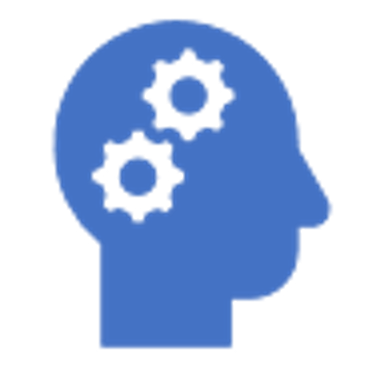 Everyone Loses
recommendations
“I didn’t have anybody to talk to who understood the process.”  Male, 53

“For individuals that are formerly incarcerated one of the things that is necessary is that there’s a liaison here who understands the process, somebody that understands the space.” Male, 22 

“LaGuardia could have some kind of contact with the probation and parole office.” Male, 35 

“I really think there needs to be a reentry program for students that is already in school and also for students coming in. And those of us who have experience and have knowledge would be able to be more of a counsel than somebody with just book knowledge who’s never been to prison.” Male, 25
Student Voices – Challenges and Recommendations
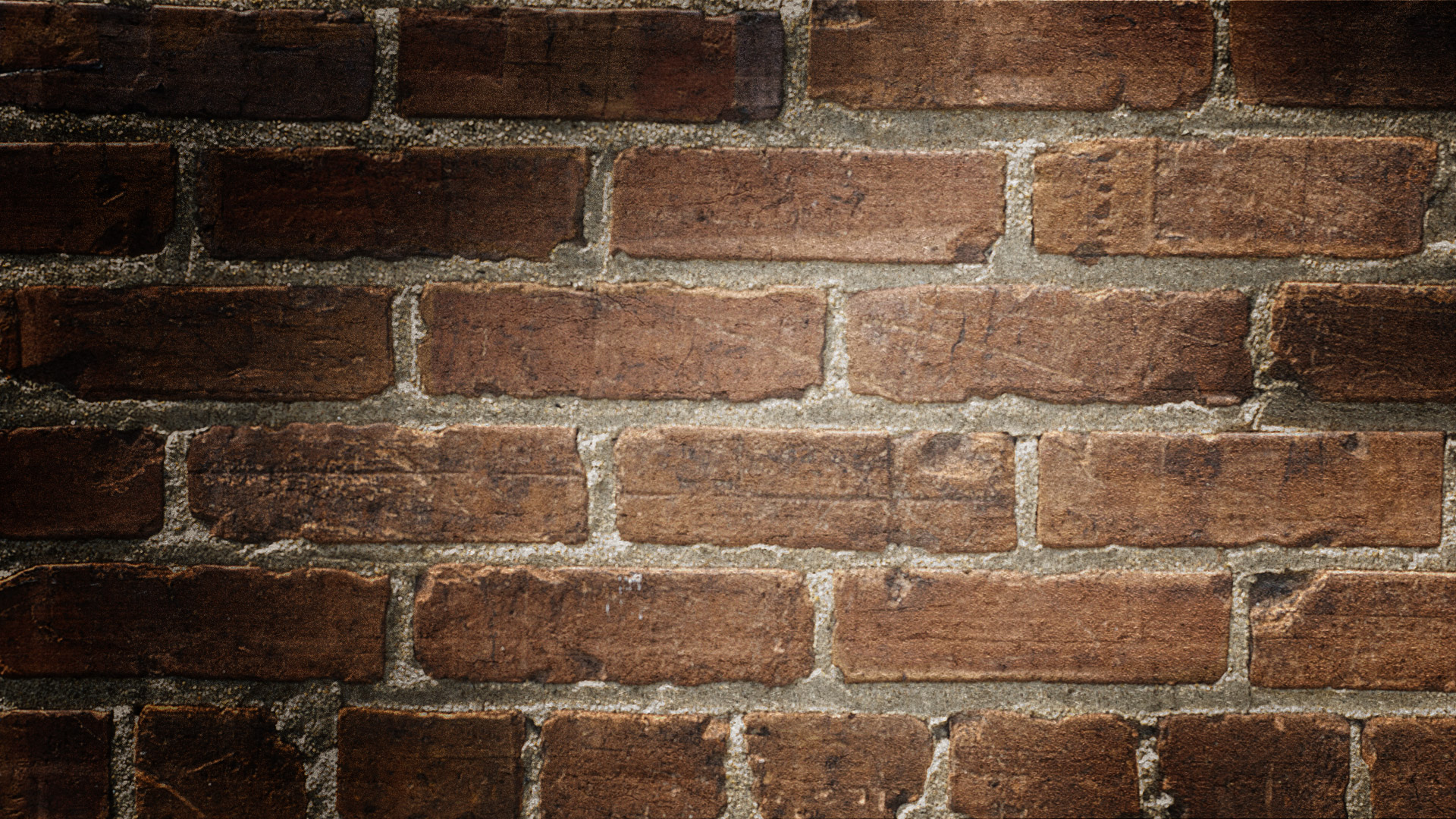 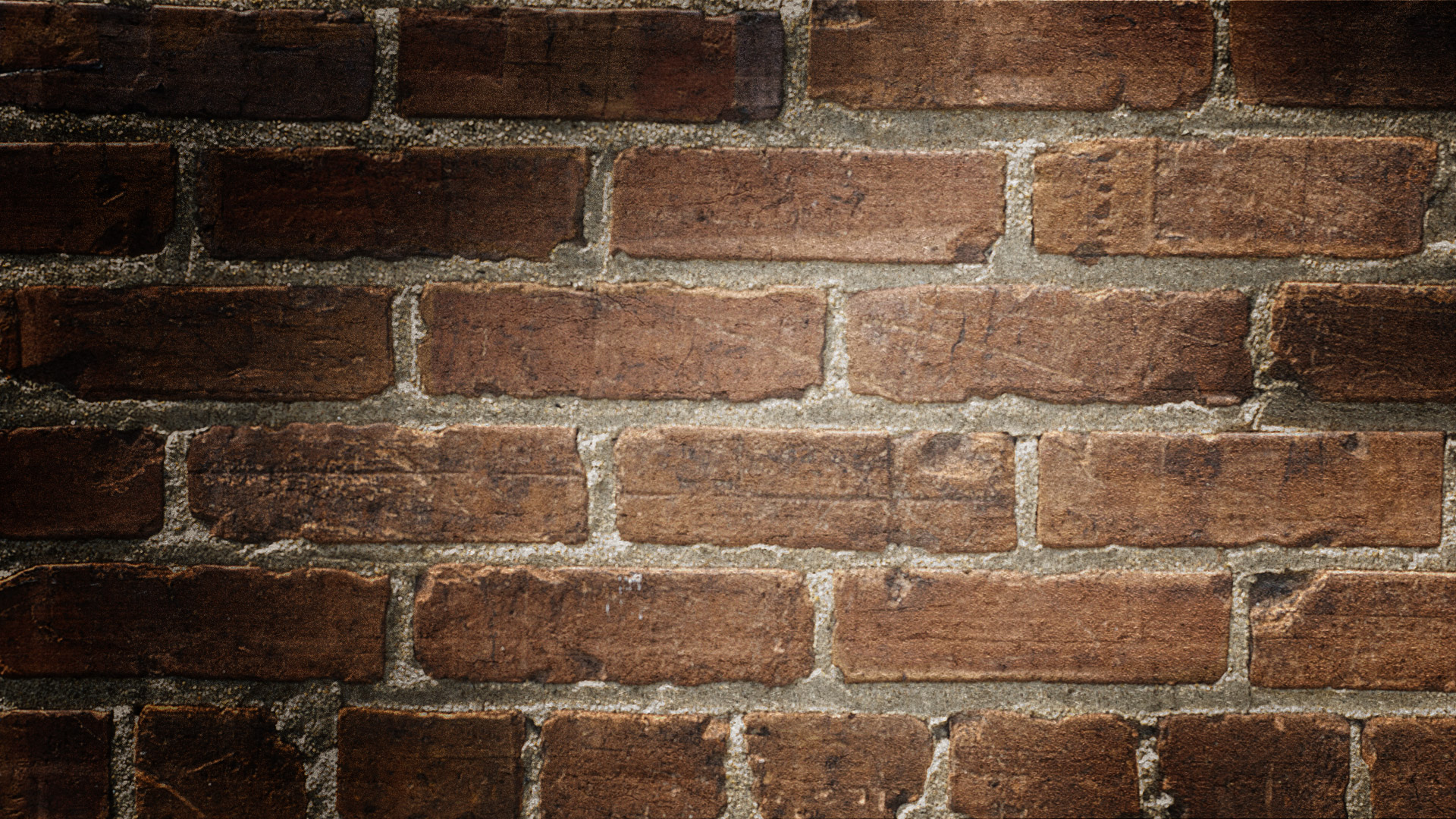 Proposed continuum of credit and ace services THAT incorporates student recommendations:
DOCUMENTARY         SEGMENT
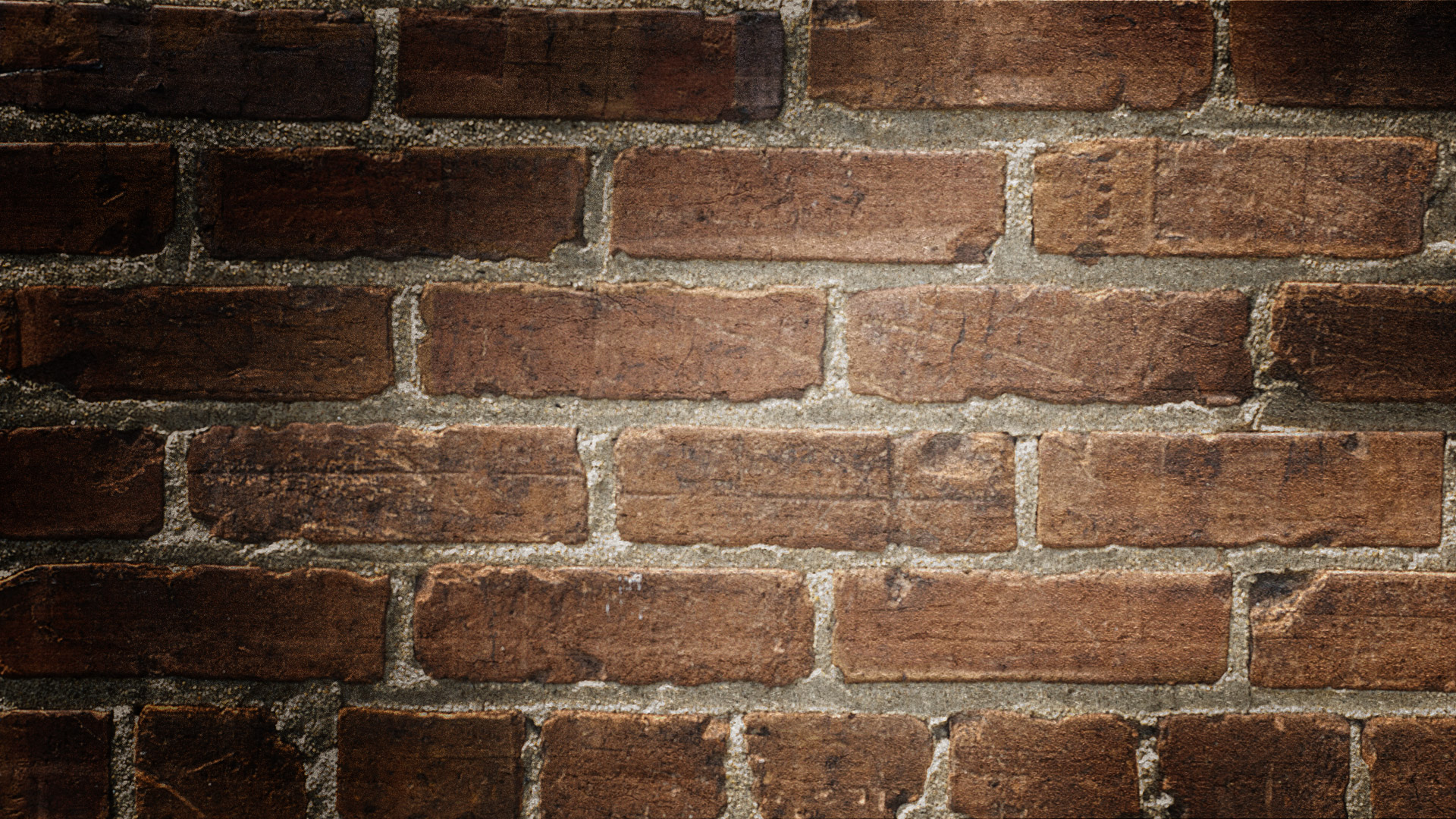 Continuum of services
[Speaker Notes: Recommendations from CBOs (just for reference):
LaGCC presence on Rikers and other facilities- pre-release engagement. Centralized location at LaGCC (not C107) director of reentry (Bard model) or navigator
Talk to College Initiative; 
Partnering with other CBOs Don’t pathologize, no deficit based perspective. Be mindful of particular issues of mothers. Need space where people are aware of trauma, be sensitive (what are P.D. implications?) Build on Fatherhood Academy’s best practices. Similarities with veterans; create entry points. “Solace “ and “intimidation” in discussion groups. Know where to go. Role of F.Y.S. to disseminate info.]
Combined Recommendations (1)
Combined Recommendations (2)
Combined Recommendations (3)
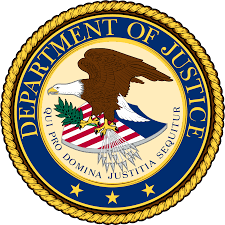 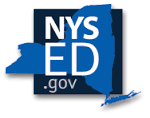 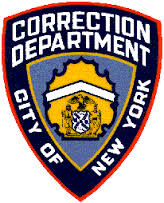 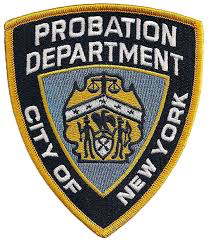 Combined Recommendations (4)
Short Term  -- No cost
CREATE AND NURTURE relationships with CBOs including College Initiative, College and Community Fellowship, Fortune SOCIETY, Osborne ASSOCIATION and Hudson Link
Set up partnerships with governmental REENTRY ORGANIZATIONS INCLUDING ACCES-VR and NYSCRTF
Use ADVISEMENT  SESSIONS to disseminate infoRMATION
Consolidate LaGCC  presence  IN CORRECTIONAL facilities for pre-release engagement.
Medium Term 
Professional development for front-line, financial aid and admissions staff so they are  aware of systemic issues
Long Term
Director of “reentry” Office 
PEER OR STUDENT navigator
Inclusion in college wide and middle states accreditation strategic plan
Resources Needed
NEW PROJECTS
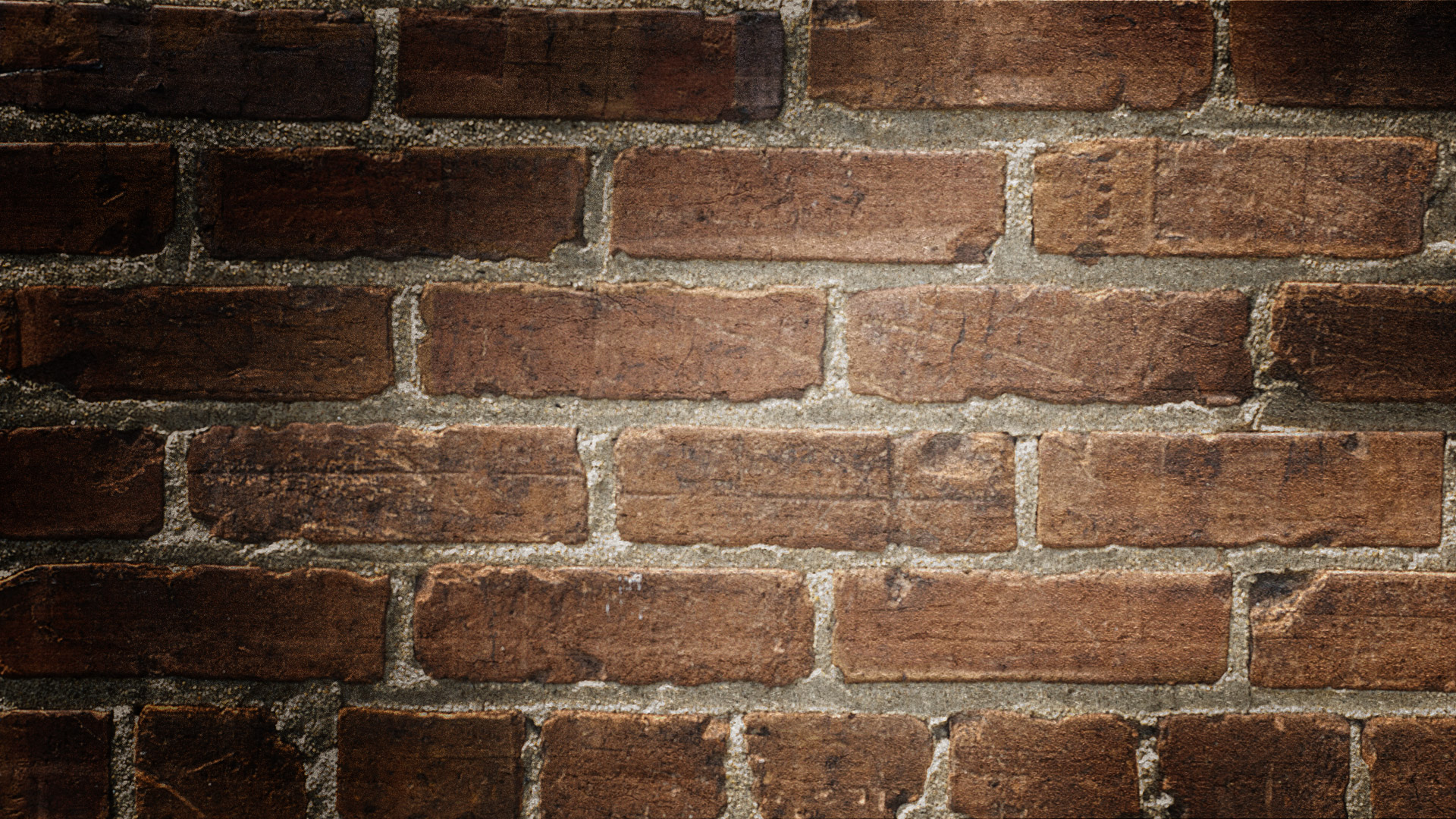 COLLABORATIONS WITH CORRECTIONAL FACILITIES
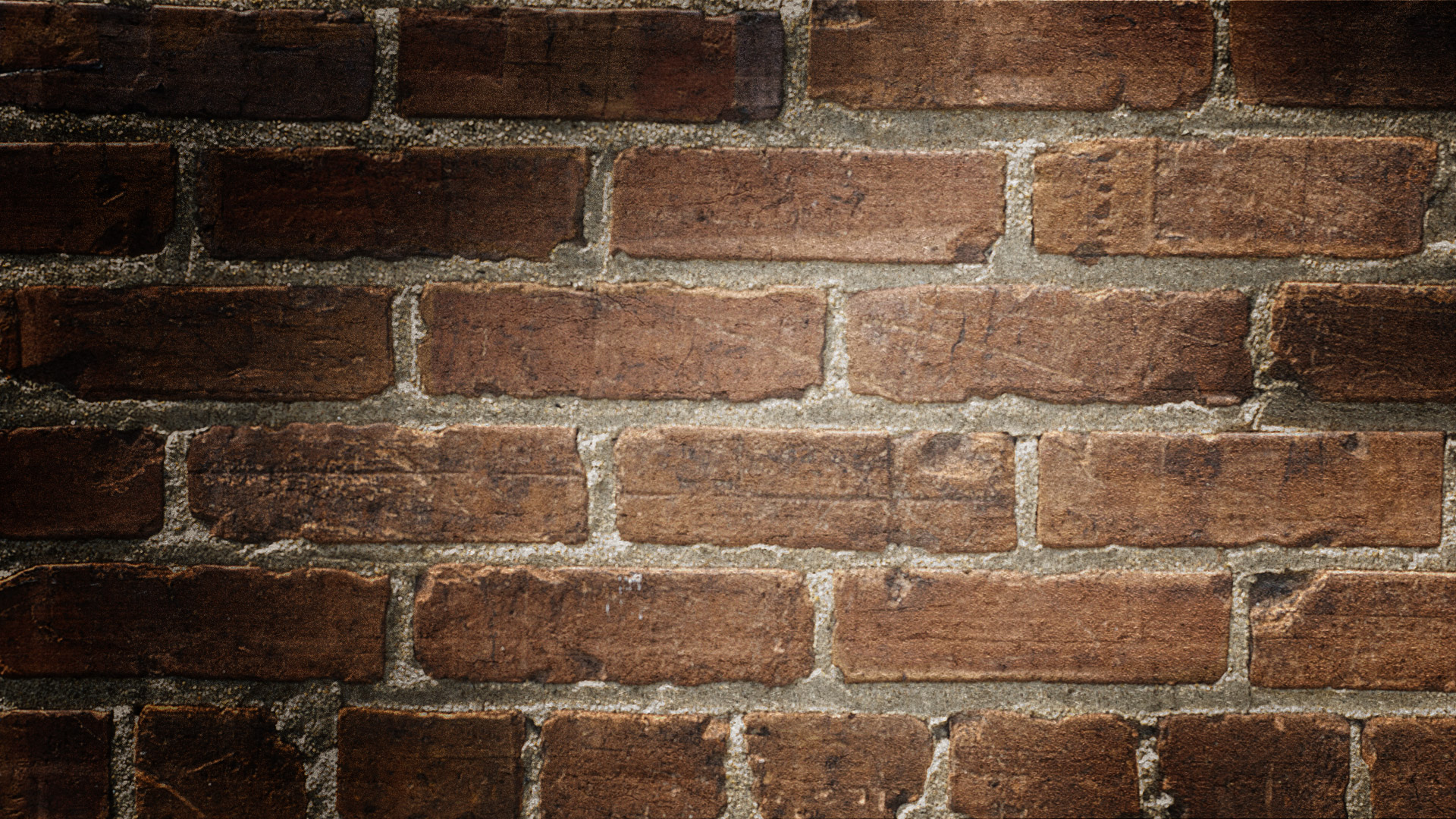 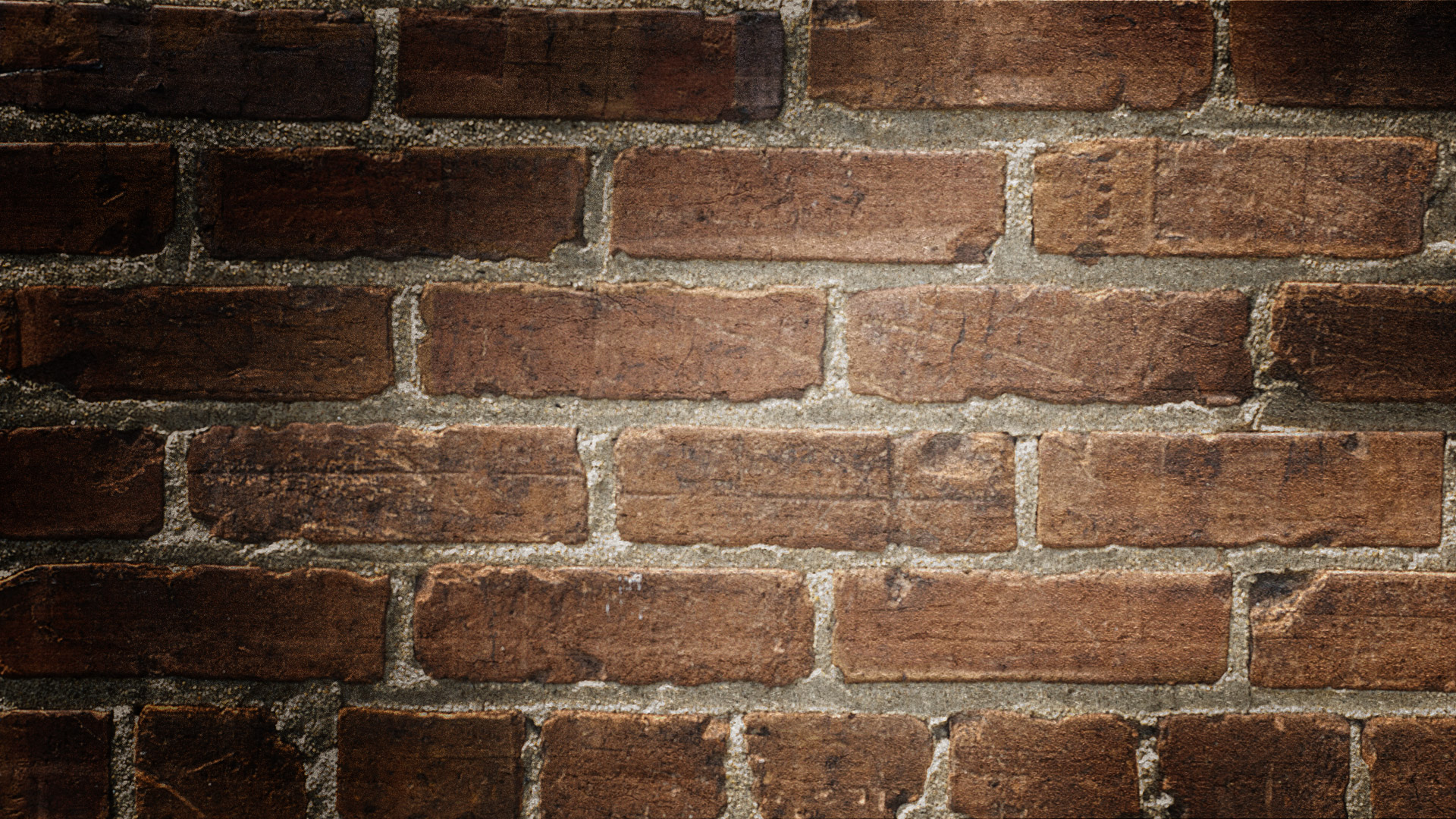 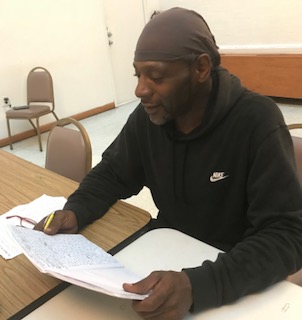 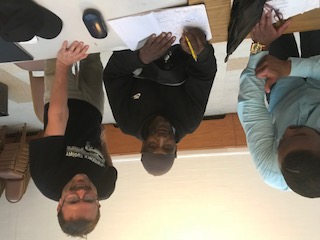 POST RELEASE CREATIVE WRITING COMMUNITY WORKSHOPS
Further connections -----
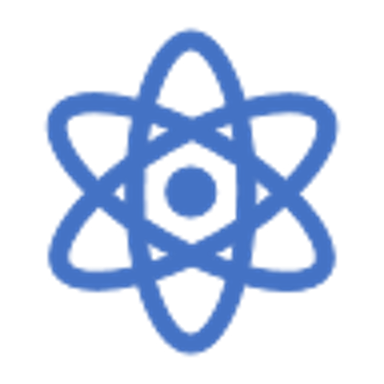 jschwartz@lagcc.cuny.edu
Jchaney@lagcc.cuny.edu
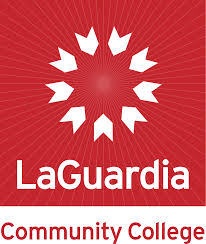